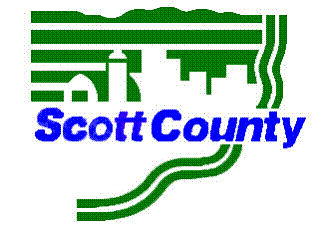 FY14 Initial Budget Discussion with Board of Supervisors
October 23, 2012
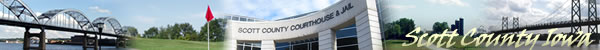 Agenda
Review FY13
County Levy Rate Comparisons
Revenue Trends
General Fund Balance
FY14 Preparation
FY14 Direction
FY14 Budget Calendar
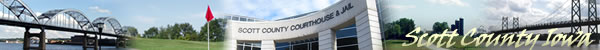 FY14 Budget Preparation
Personnel
IPERS Increase, COLA, Health Costs 4%, (maintain Health/Dental Insurance Fund Balance), Two unions are currently in negotiations


Non-Personnel 
Budget 0% growth from FY12 
	(FY12 Operating Budget 94.5% expended + 1.7% inflation)
Adjust non-general fund budgets to expected revenues 
	(i.e. Secondary Roads, MHDD)
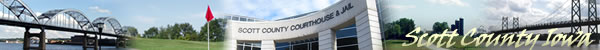 FY14 Budget Preparation
Authorized Agencies
-  	Require FY14 Budgets at 0% growth
Capital Budget 
- 	Continue property tax transfer at  $1,225,000
	    Continue ERP funding 
	    Review Fleet Study recommendation
	    Review Space Study results 
         PSA lease in Debt Service levy
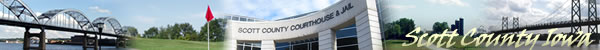 SCOTT COUNTY
FY14 BUDGET PREPARATION
CALENDAR OF EVENTS
October 23		Work Session with Board of Supervisors and County Administrator / Budget Manager on FY 14 Budget
			
October 26, 2012/ 1:00 p.m.	FY14 Budget Orientation Session for County Departments and Authorized Agencies
November 21, 2012	FY14 Budget Submissions Due
			FY13 Budget Amendment Submissions Due
			FY14 County Departments BFO Submissions Due
			Capital Improvement Forms Due
NO BUDGET CHANGES WILL BE ACCEPTED AFTER NOVEMBER 21!
November 27, 2012	Draft Audit Presentation to the Board
January 21, 2013		File Budget Estimate (based on budget requests) with County Auditor
January 29, 2013		Presentation of County Administrator's Recommendation on FY14 Budget
			Publication of FY14 Budget Estimate and FY13 Budget Amendment
January 31 – March 1	Board of Supervisors Budget Review
January 30, 2013		Publish the FY14 Budget Estimate and FY13 Budget Amendment in the North Scott Press (send info to paper on Monday, 		January 21)
January 30, 2013		Publish the FY14 Budget Estimate and FY13 Budget Amendment in the Quad City Times and Bettendorf News (send info 		to papers on Monday, January 21)
January 31, 2013		Set Public Hearing for FY14 Budget Estimate and FY13 Budget Amendment
February 14, 2013	Public Hearing on Budget Estimate 5:30 p.m.
March 5, 2013		Adoption of FY13 Budget Plan – 8:00 a.m.
March 15, 2013		File Budget Forms with State Office of Management
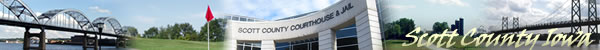